Предметная неделя по истории и обществознанию.
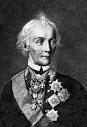 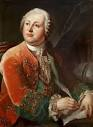 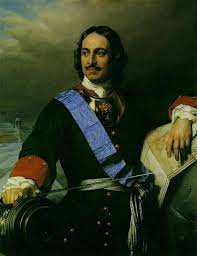 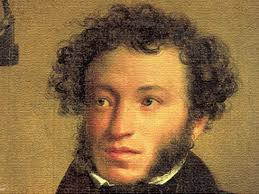 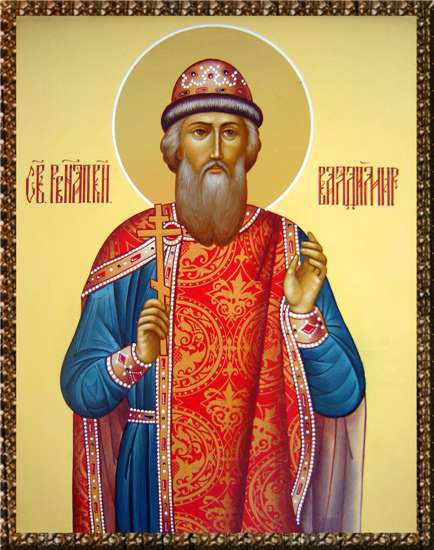 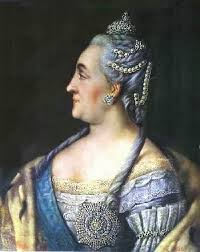 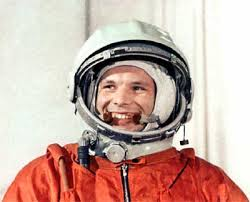 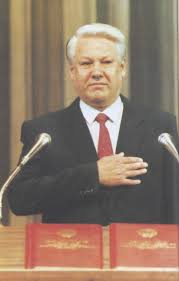 День Первый.24 февраля
В этот день….
Родился Федор Федорович Ушаков-
  символ славы и победоносных традиций российского флота.
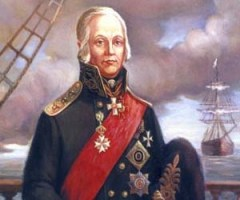 Приглашаем…
9 классы              Круглый стол
 « Толерантность- путь к миру»
Место и время встречи : Методический кабинет в 13.30
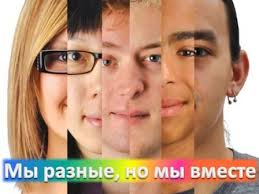 7 классы
Деловая игра  
« Экономика семьи и домашнего хозяйства»
Место и время встречи: Кабинет 3-12  в 13.30
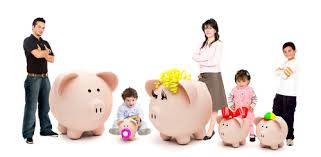 День Второй.25  февраля
В этот день….
Петр I учредил Синод — верховный орган управления Церковью.
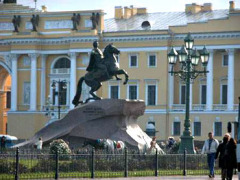 25 февраля 1945 года шел 1346 день войны…
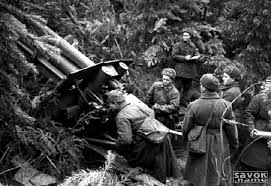 Приглашаем…
10-11 классы
Конференция 
« Воинская обязанность-долг перед Отечеством»
Место и время встречи :  Актовый зал в 13.30
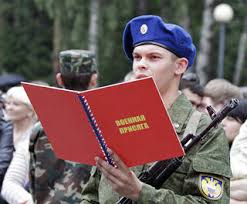 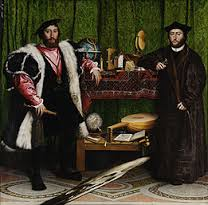 6 классы
Игра
 « Историческое ассорти»
Место и время встречи :    Кабинет 3-12 в 13.30
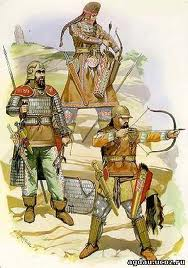 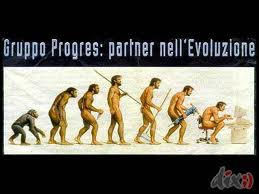 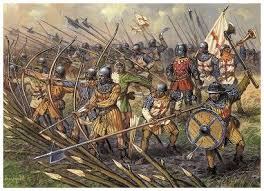 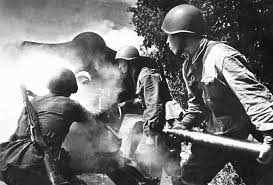 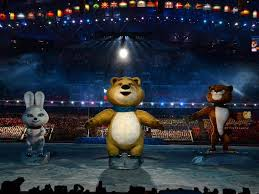 День Третий.26  февраля
В этот день….
 Родился Николай Дмитриевич Гулаев ,   , дважды Герой Советского Союза, третий из советских асов по числу сбитых самолётов в годы Великой Отечественной войны.
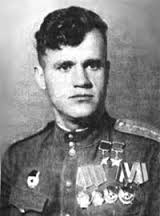 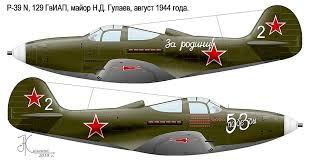 Приглашаем… 8 классы
Конкурс агитбригад
«Волгоград, мы гордимся тобой!»
Место и время встречи :  Актовый зал в 13.30
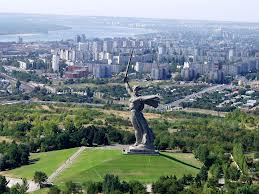 День  Четвертый.27  февраля
В этот день….   
В 1945 году  началось наступление Крымского  фронта.
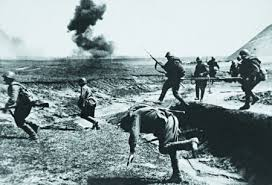 Приглашаем… 10- 11 классы
Историческое  расследование
«  Подвиг сквозь времена »
Место и время встречи :   Кабинет 3-12 в 13.30
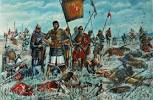 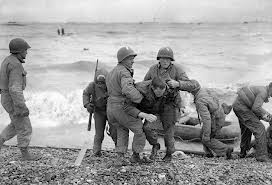 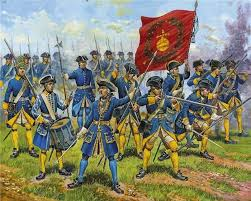 7 – 8   классы
Конкурс презентаций
«  Женщины на войне »
Место и время встречи:  Актовый зал в 13.30
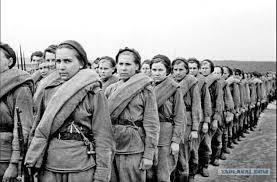 День  Пятый.28  февраля
В этот день….
В Петербурге открылся  кадетский корпус — военно-учебное заведение с полным пансионом для подготовки молодежи к военной карьере.
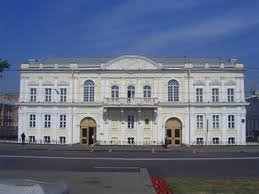 Приглашаем…  5 классы
Древнегреческий марафон
Место и время встречи :   Кабинет 3-12  в 12.30
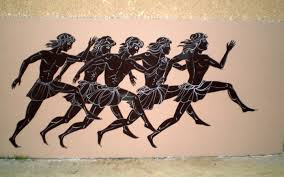 День  Шестой. 2 марта
ЗАКРЫТИЕ ПРЕДМЕТНОЙ НЕДЕЛИ 
по истории и обществознанию
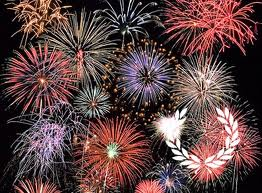